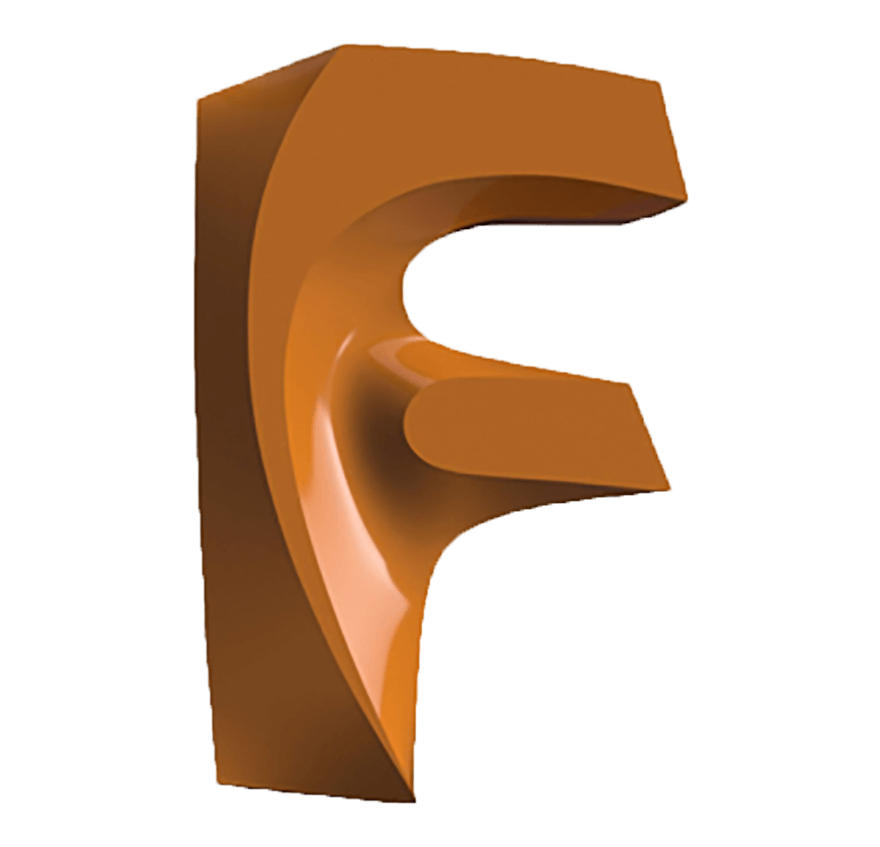 Üç Boyutlu Katı Modelleme
2.1.16. Pattern (Çoğaltarak Modelleme)2.1.17. Mirror (Aynalama)2.1.18. Press Pull (Kalınlık Verme)2.1.19. Fillet (Kavis Verme)2.1.20. Chamfer (Pah Kırma)2.1.21. Draft (Eğim Verme)2.1.22. Shell (İç Boşaltma)
12.Hafta
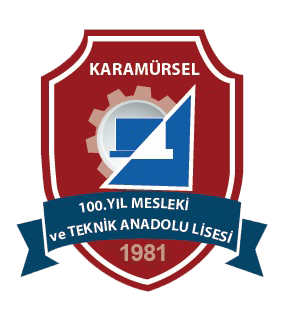 Makine ve Tasarım Teknolojisi Alanı
Makine ve Tasarım Teknolojisi Alanı
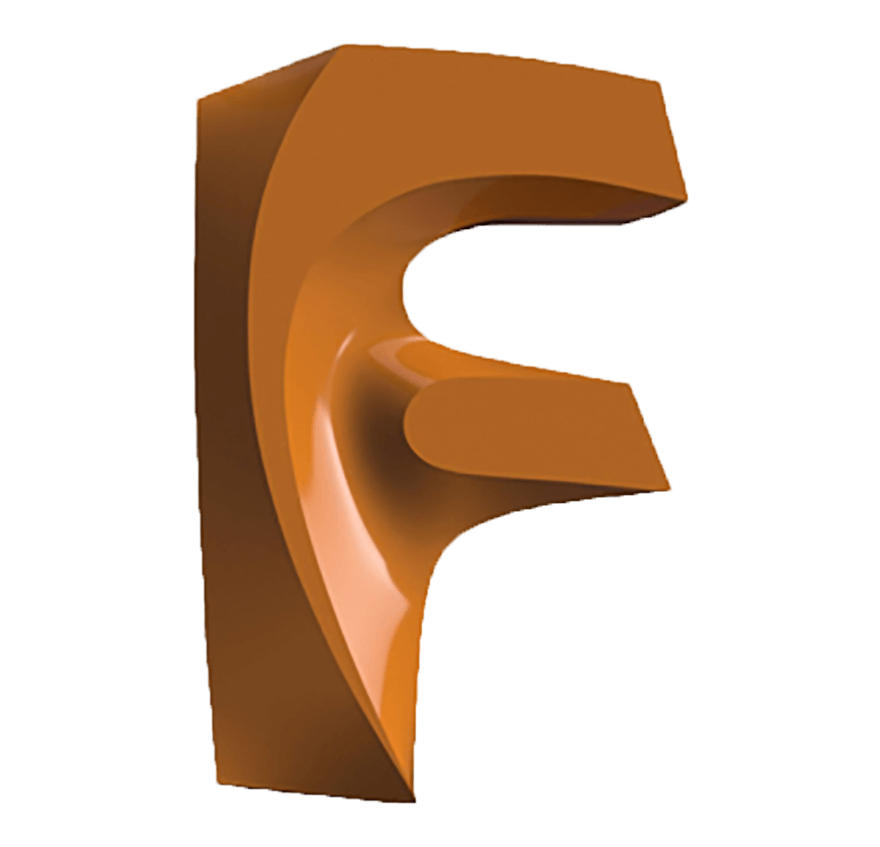 Üç Boyutlu Katı Modelleme Komutları
2.1.16. Pattern (Çoğaltarak Modelleme)
Simgesi	:
Konumu	: DESING>SOLID>CREATE>Pattern
Klavye Kısa yolu:
	Oluşturulan katı modelin tamamını veya bir bölümünü, parça geometrisine uygun bir biçimde çoğaltmaya yarayan komuttur. Dairesel, dikdörtgensel ve oluşturulan yola bağlı çoğaltma seçenekleri mevcuttur.
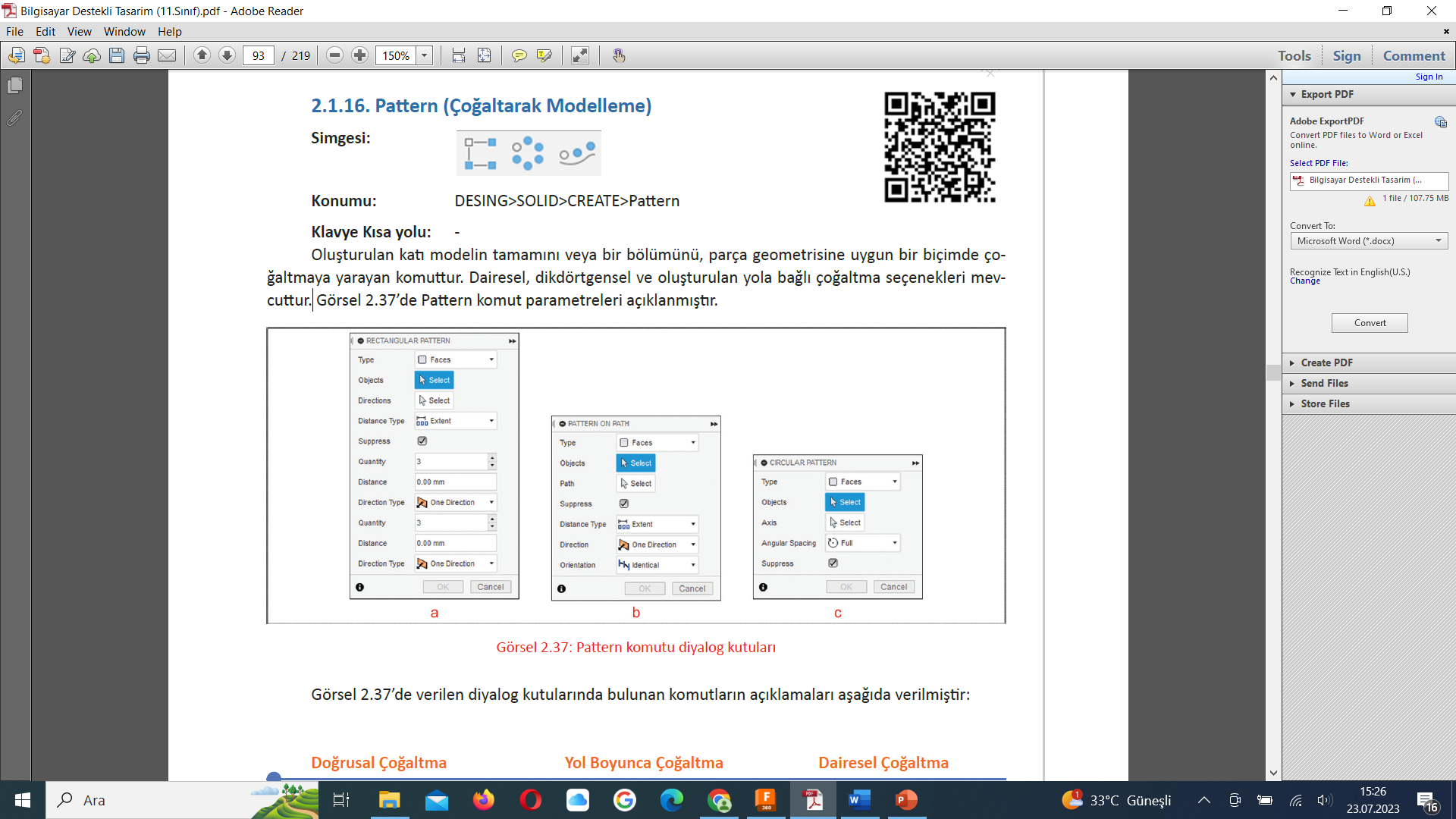 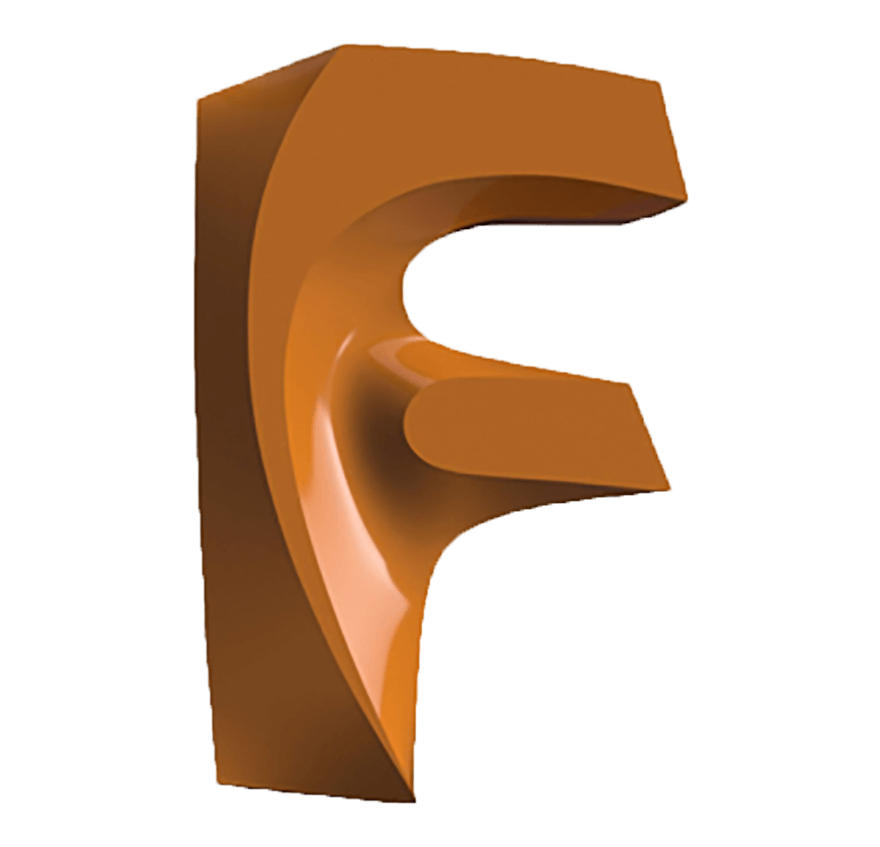 Üç Boyutlu Katı Modelleme Komutları
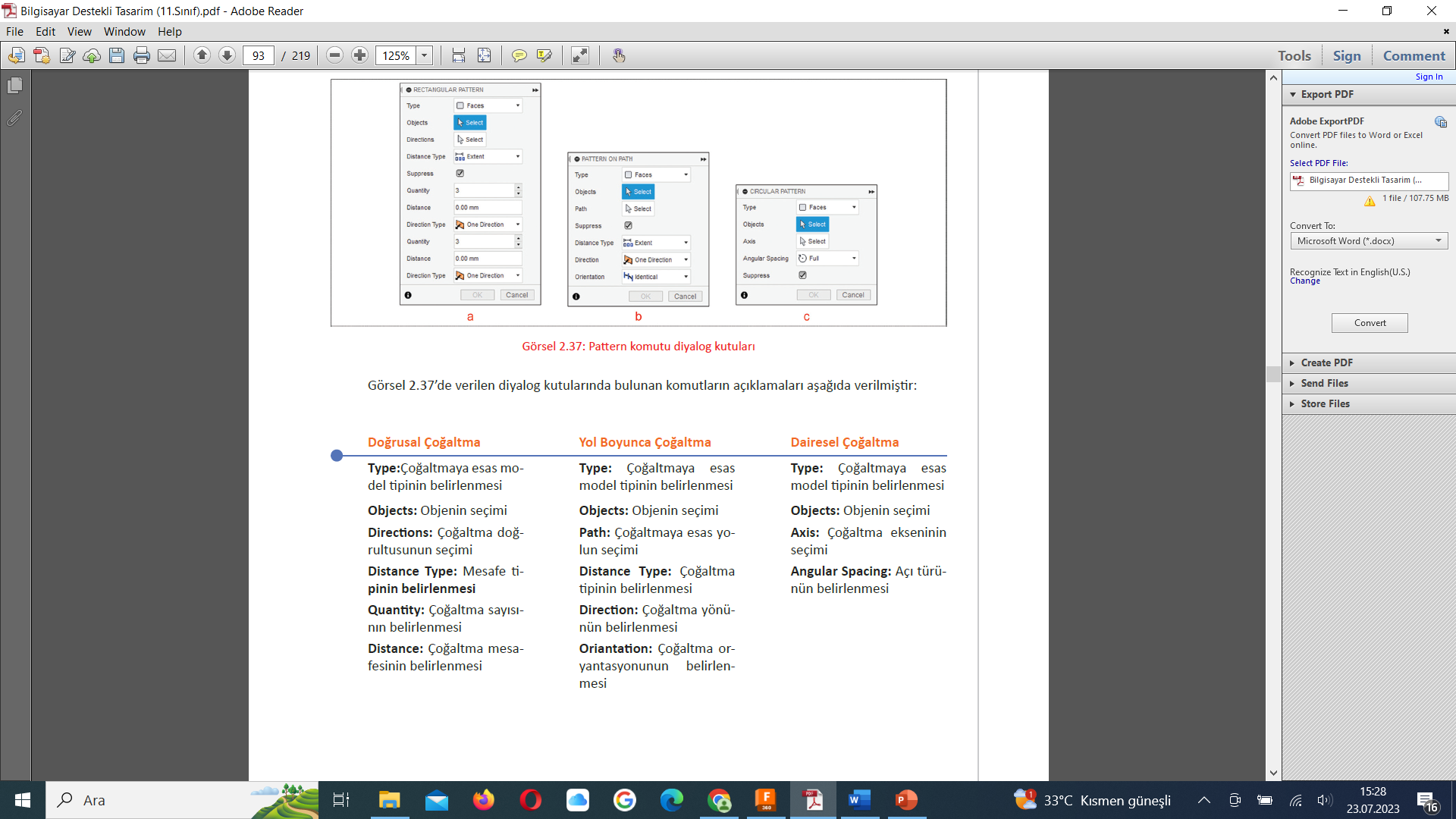 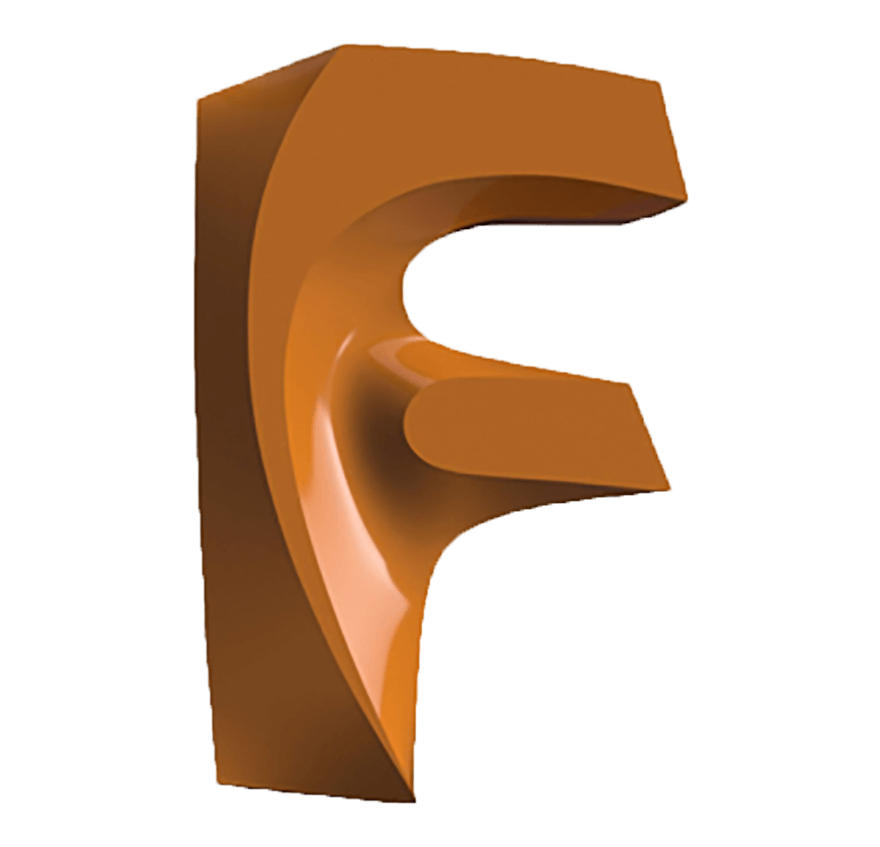 Üç Boyutlu Katı Modelleme Komutları
2.1.17. Mirror (Aynalama)

Simgesi	:
Konumu	: DESING>SOLID>CREATE>Mirror
Klavye Kısa yolu:
	Katıları simetri eksenine göre aynalama yapmak için kullanılan komuttur.
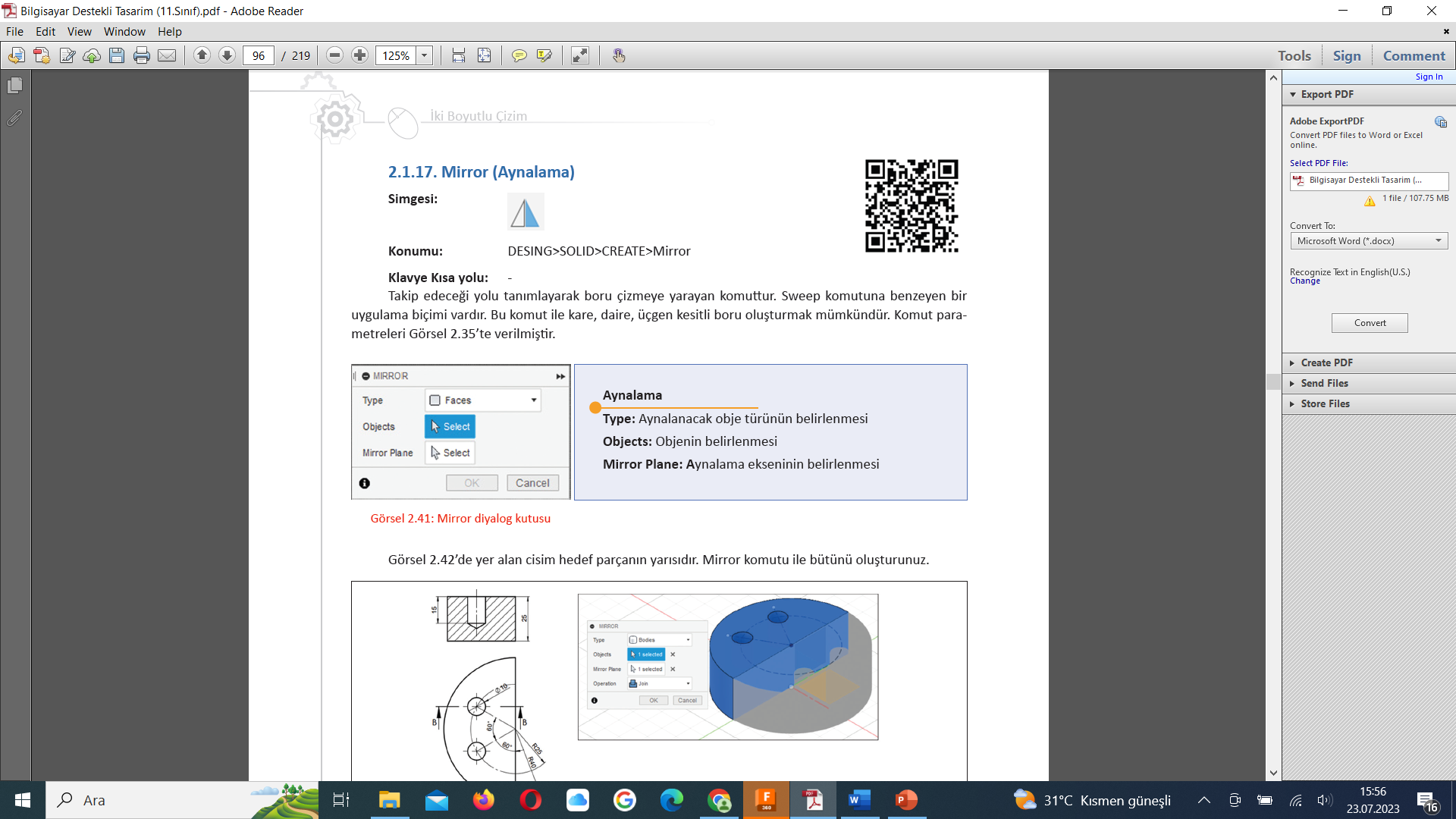 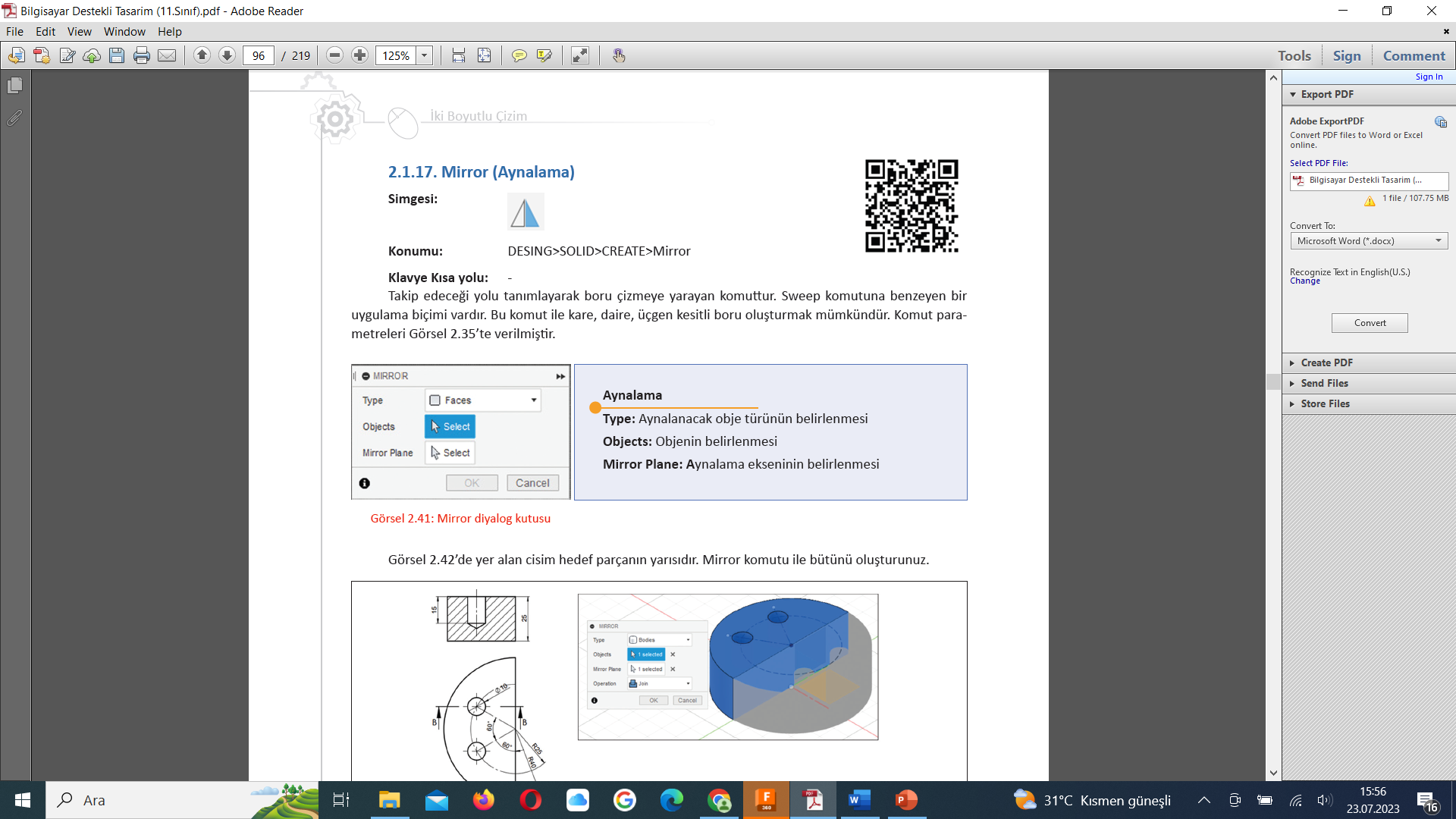 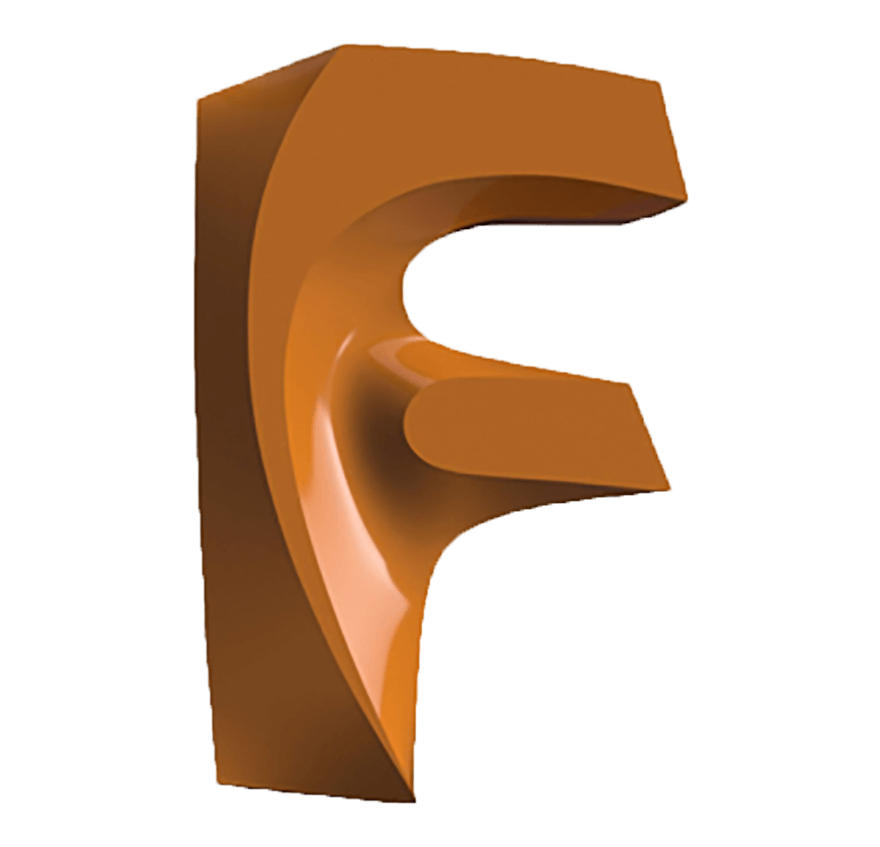 Üç Boyutlu Katı Modelleme Komutları
2.1.18. Press Pull (Kalınlık Verme)

Simgesi	:
Konumu	: DESING>SOLID>MODIFY>Press Pull
Klavye Kısa yolu: Q
	Oluşturulan katı modelin üzerindeki bileşenleri seçerek veya çizilen Sketchi kullanarak katı cisim üzerinde değişiklik yapılmasını sağlayan komuttur. Komut parametresi olarak başlangıçta sadece obje seçimi için selection sekmesi gelecektir. Bu sekme kullanılarak yapılan seçime göre ikinci bir komuta yönlendirme sağlanır.
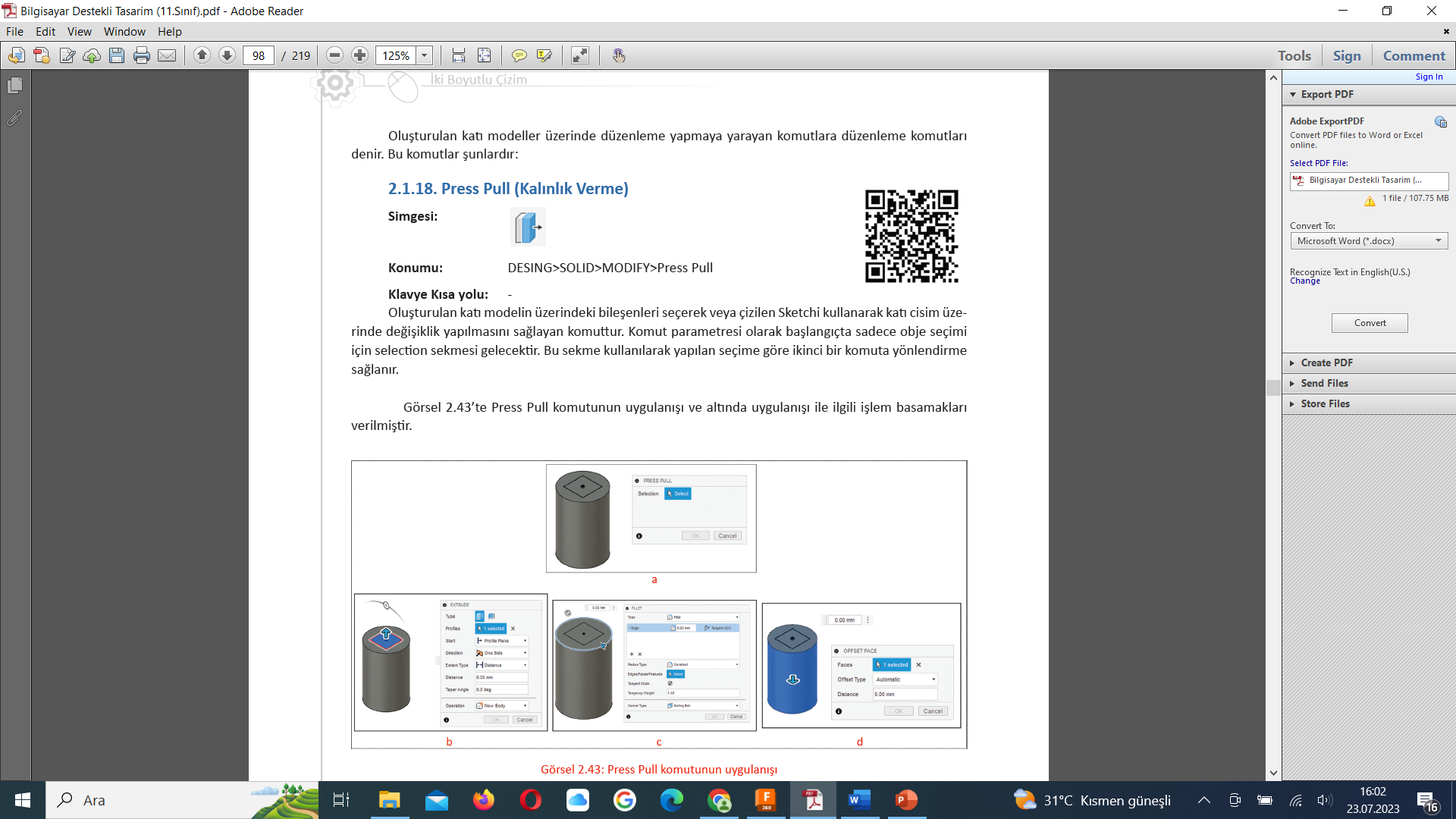 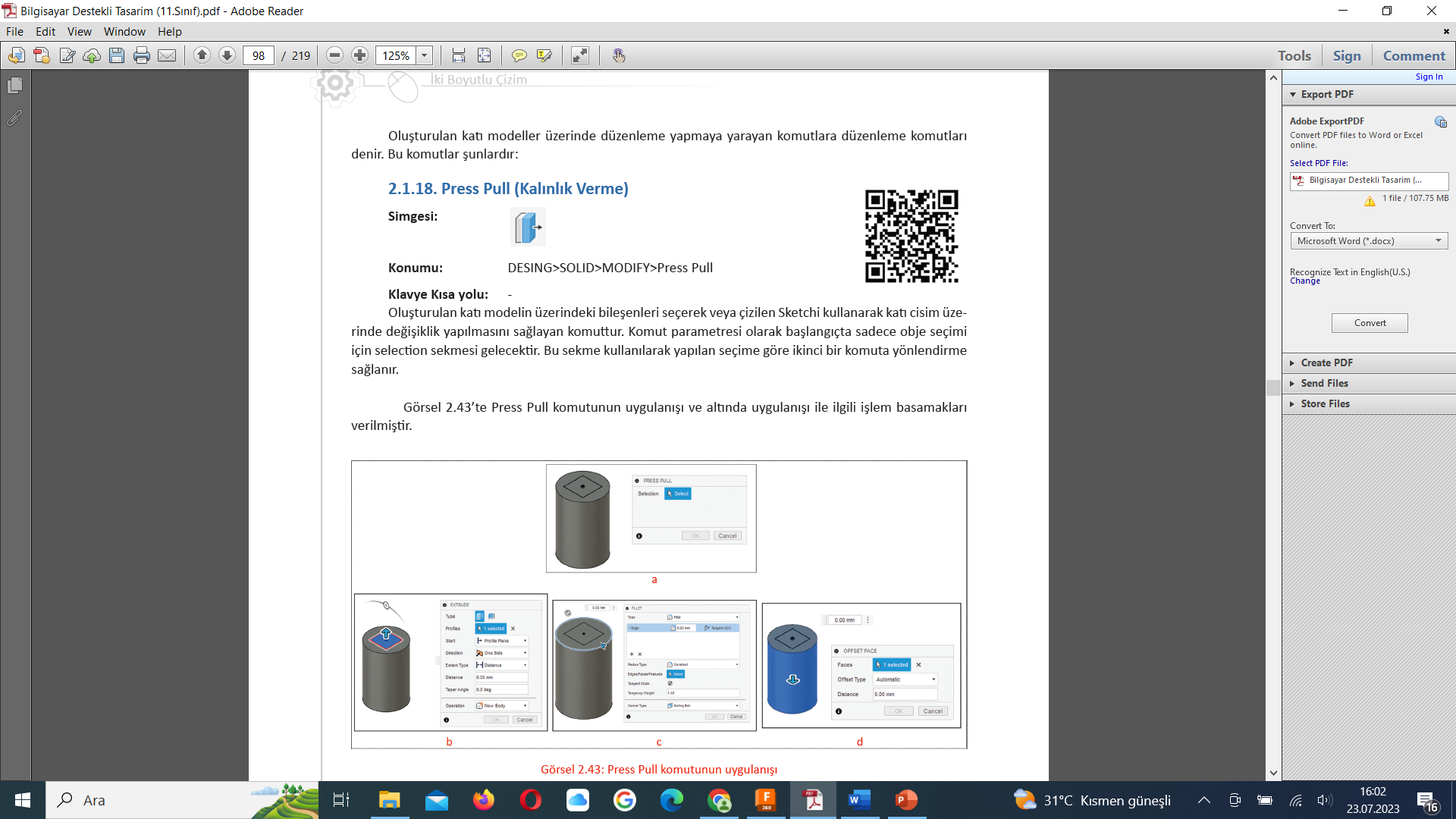 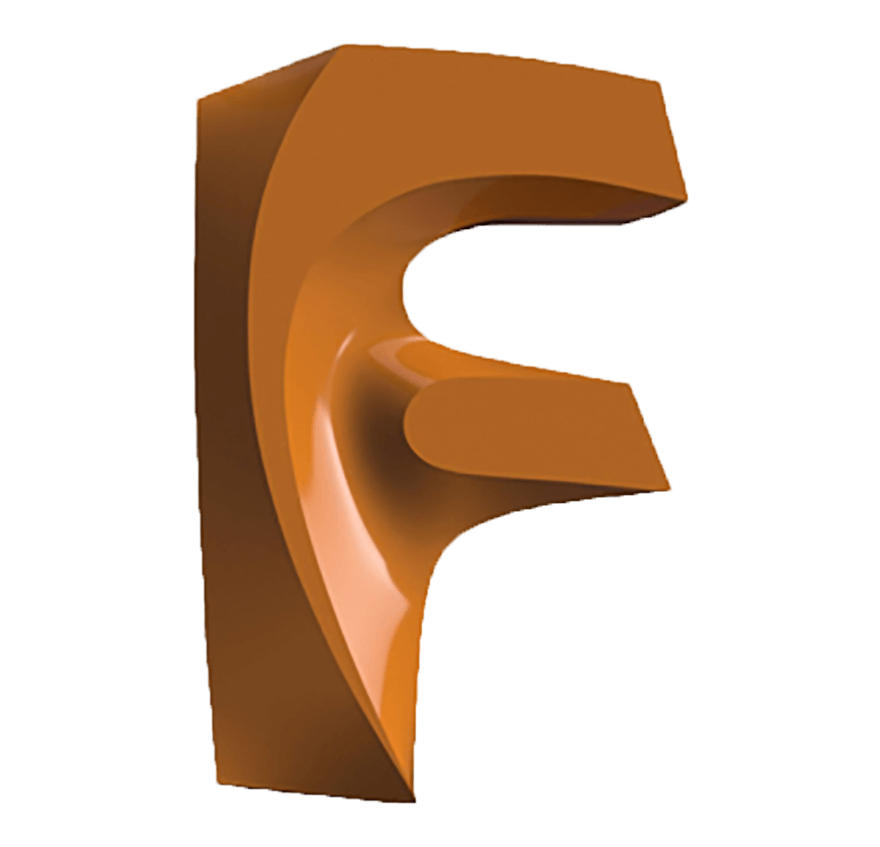 Üç Boyutlu Katı Modelleme Komutları
2.1.19. Fillet (Kavis Verme)
Simgesi	:
Konumu	: DESING>SOLID>MODIFY>Fillet 
Klavye Kısa yolu:
	Katı cisimlerin köşelerine kavis vermek (yuvarlatmak) için kullanılan bir komuttur. Üç tip kavis verme yöntemi vardır. 
• Fillet: Bir köşe seçilir ve belirlenen yarıçap değerinde kavis verilir (a). Birinci köşe  seçildikten sonra Ctrl tuşuna basılıp sonraki köşeler seçilerek birden fazla köşeye kavis verilebilir  (b).
 • Rule Fillet: Bir yüzey seçildiğinde bağlı yüzeye bağlı bulunan bütün köşelere belirlenen yarıçap  değeri kadar kavis uygulanır (c).
 • Full Round Fillet: Seçilen yüzeyi göre tam radüs oluşturulur (d). Yönünün değiştirilmesi için yüzey silinip tekrar seçilmesi gerekir.
• Corner Type olarak Setback seçilecek olursa e’de görülen sonuç oluşur. Radius Type altında bulunan Variable seçeneğinde başlangıcı ve bitişi farklı radüs değerlerine sahip kavis elde edilebilir (f).
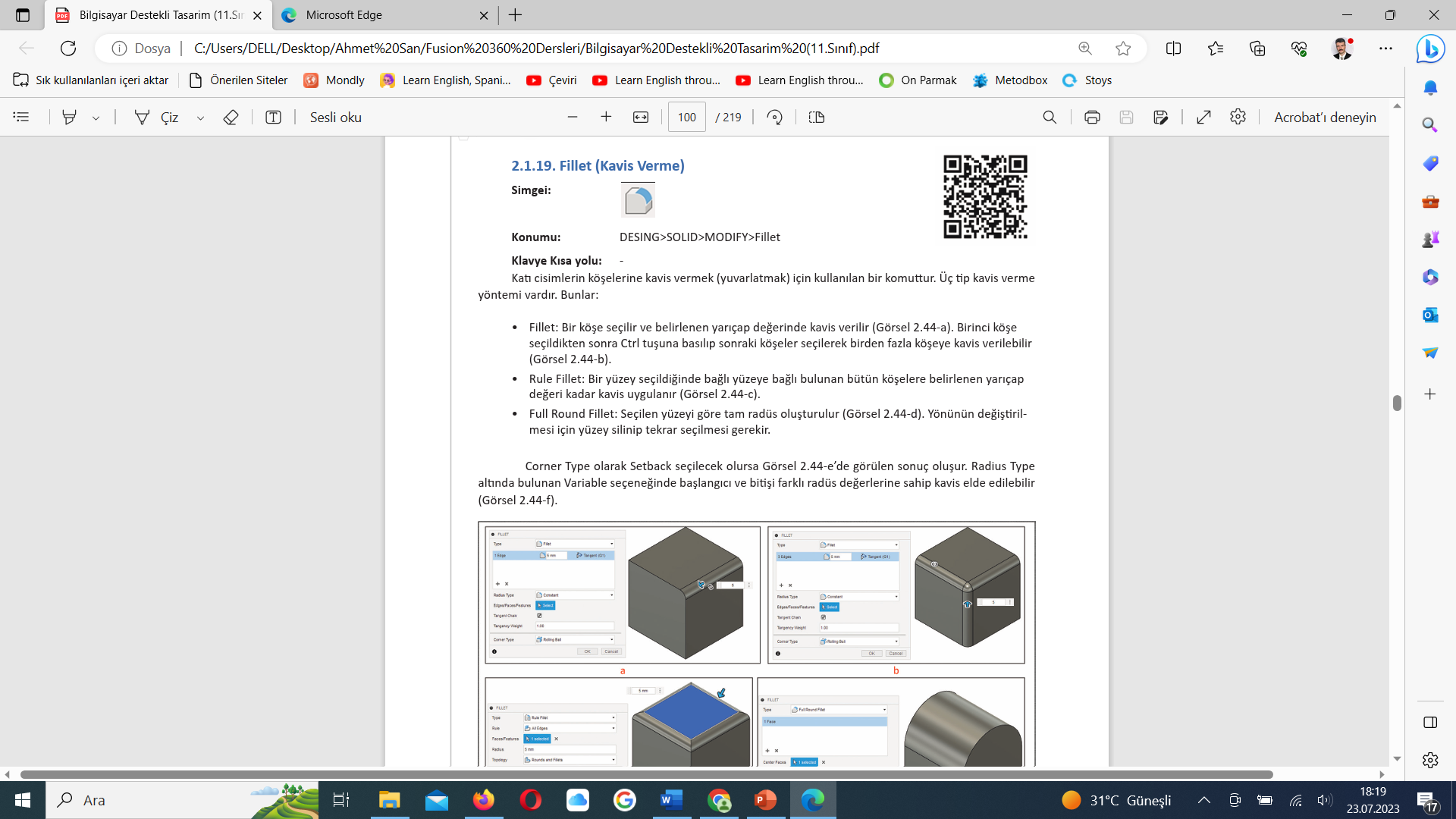 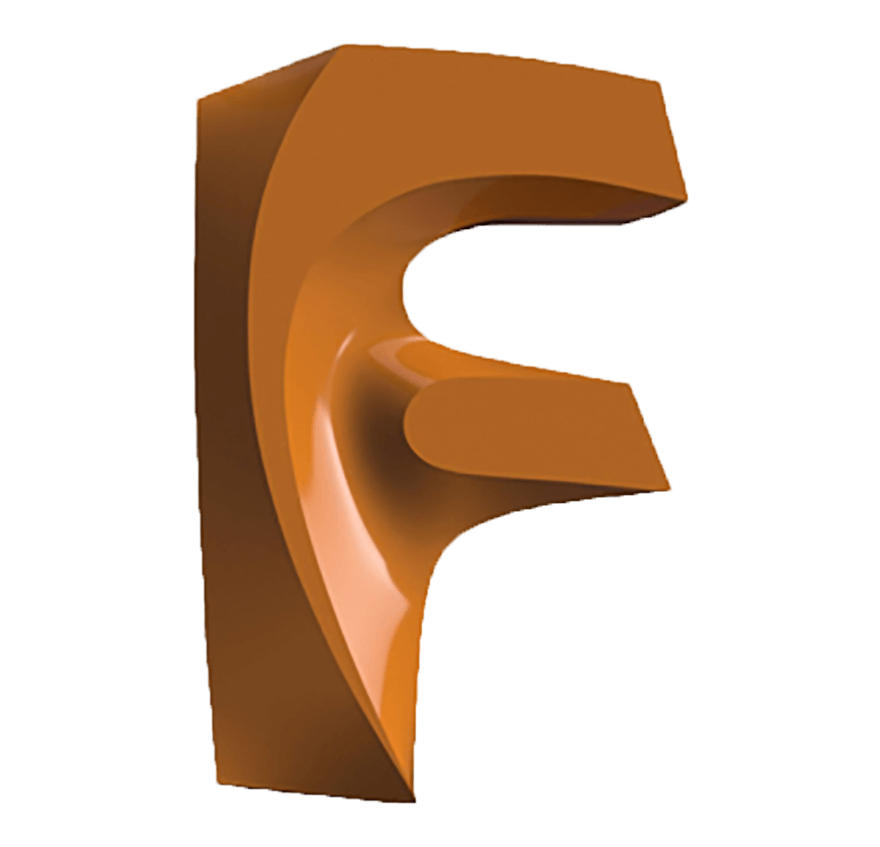 Üç Boyutlu Katı Modelleme Komutları
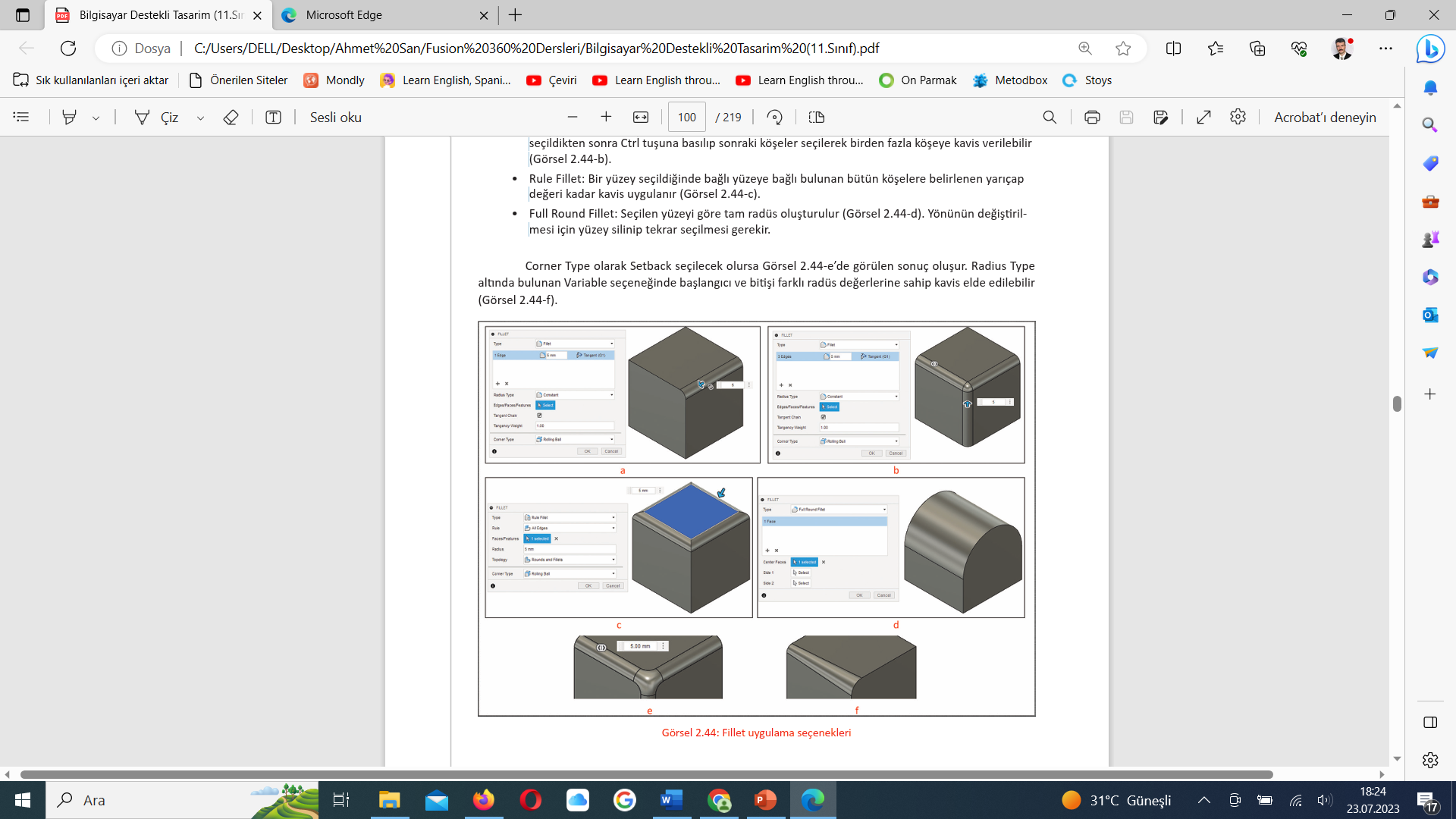 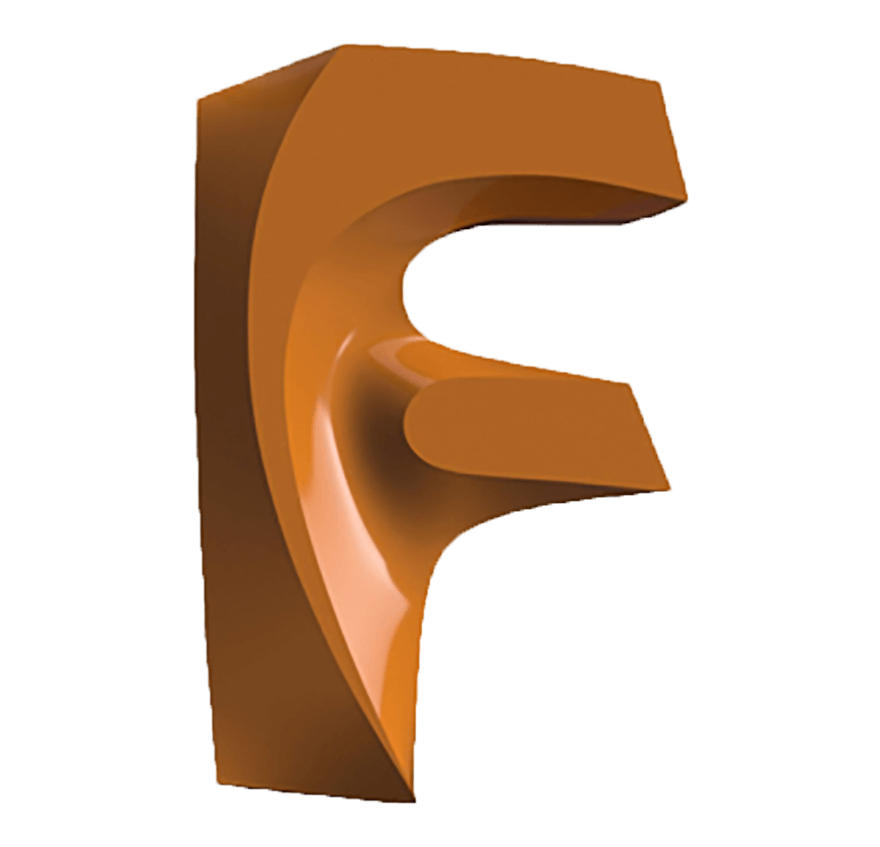 Üç Boyutlu Katı Modelleme Komutları
2.1.20. Chamfer (Pah Kırma)

Simgesi	:
Konumu	: DESING>SOLID>MODIFY>Chamfer
Klavye Kısa yolu:
	Katı cismin köşelerine pah kırmak için kullanılan komuttur. Üç tip kavis verme yöntemi vardır. Bunlar:
 • Equal Distance: Bir köşe seçilir ve belirlenen pah kırma mesafesinde her iki yönde aynı mesafede eğimli bir yüzey oluşturur (a). Birinci köşe seçildikten sonra Ctrl tuşuna basılıp  sonraki köşeler seçilerek birden fazla köşeye kavis verilebilir (b). Yüzey seçilecek  olursa bağlı bütün köşeler aynı anda pah kırılabilir.
 • Two Distance: Bir köşe seçilir ve pah kırma için birinci yöndeki ve ikinci yöndeki mesafe ayrı ayrı  
verilerek oluşturulur (c). 
 • Distance and Angle: Seçilen köşeye pah kırmak için önce mesafe sonra açı değeri girilir ve  
eğimli yüzey oluşturulur (d).
• Çoklu köşe seçimleri sonucu Corner Type olarak Miter seçilecek olursa Görsel 2.45-e, Blend seçilecek olursa da Görsel 2.45-f’de görülen köşeler oluşur.
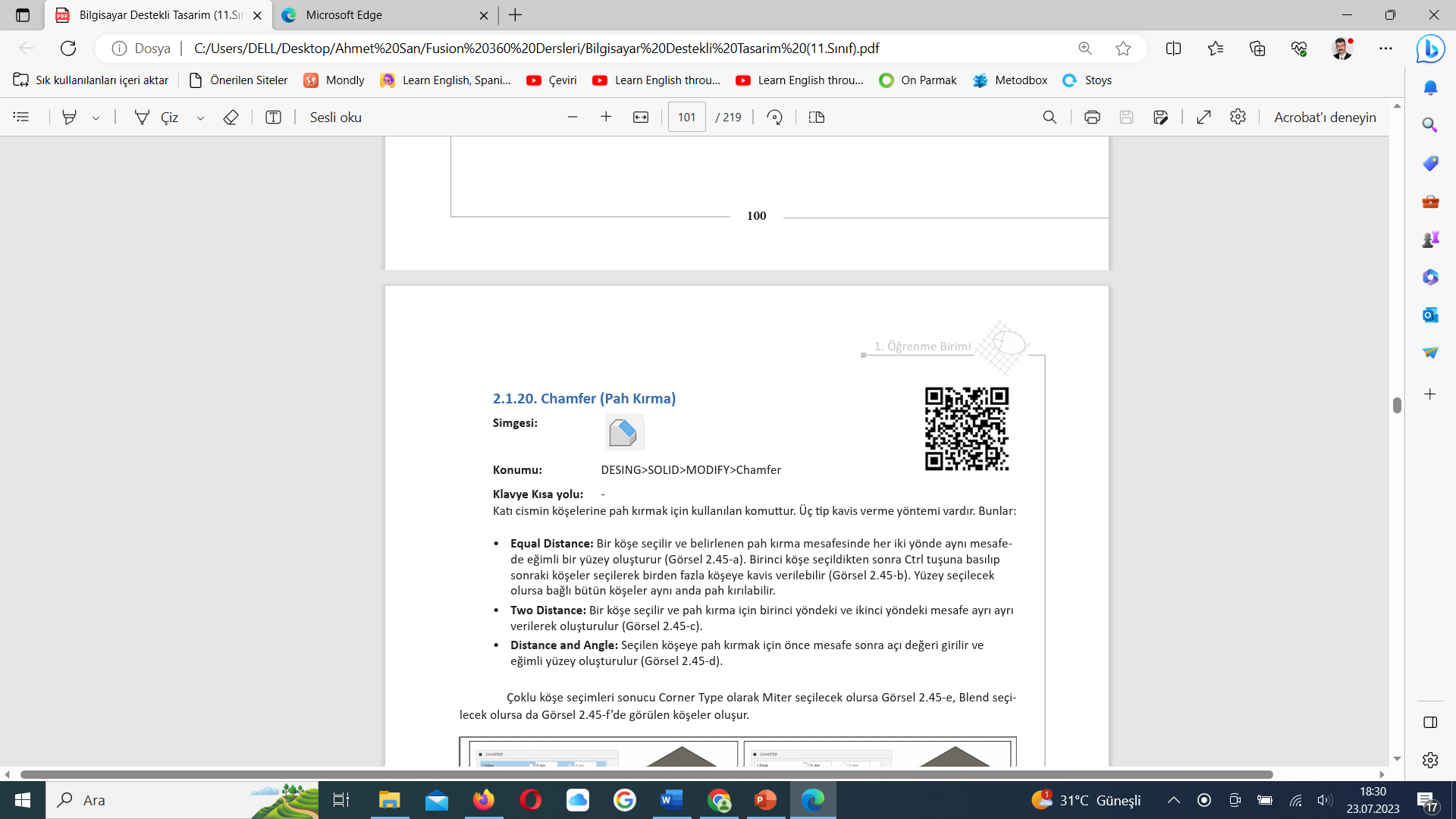 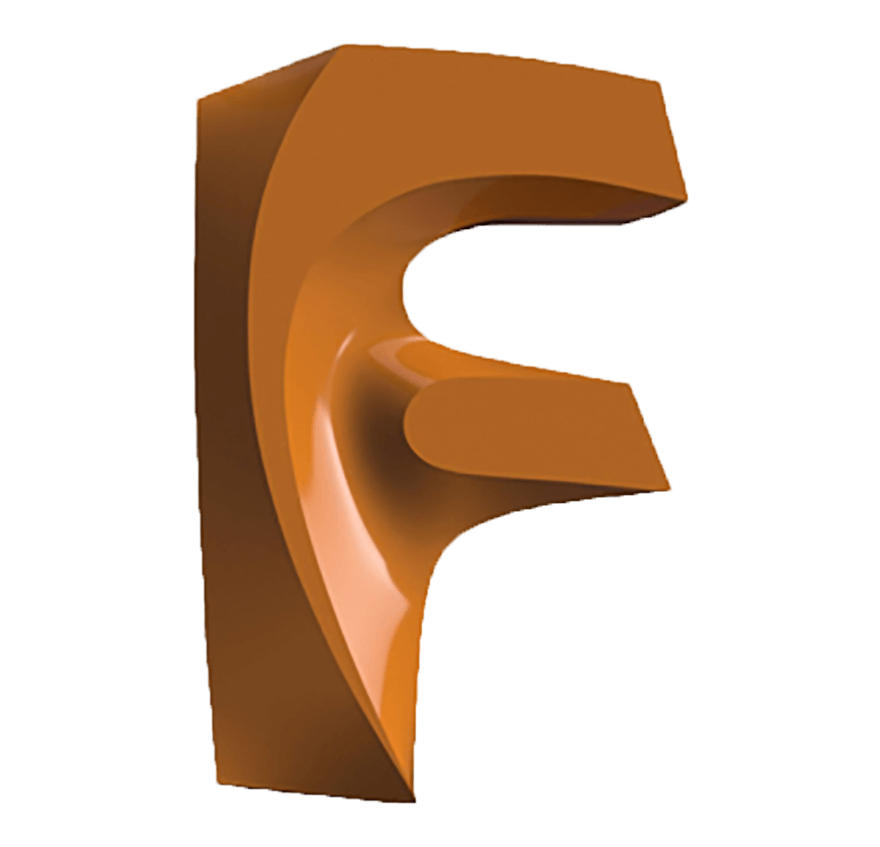 Üç Boyutlu Katı Modelleme Komutları
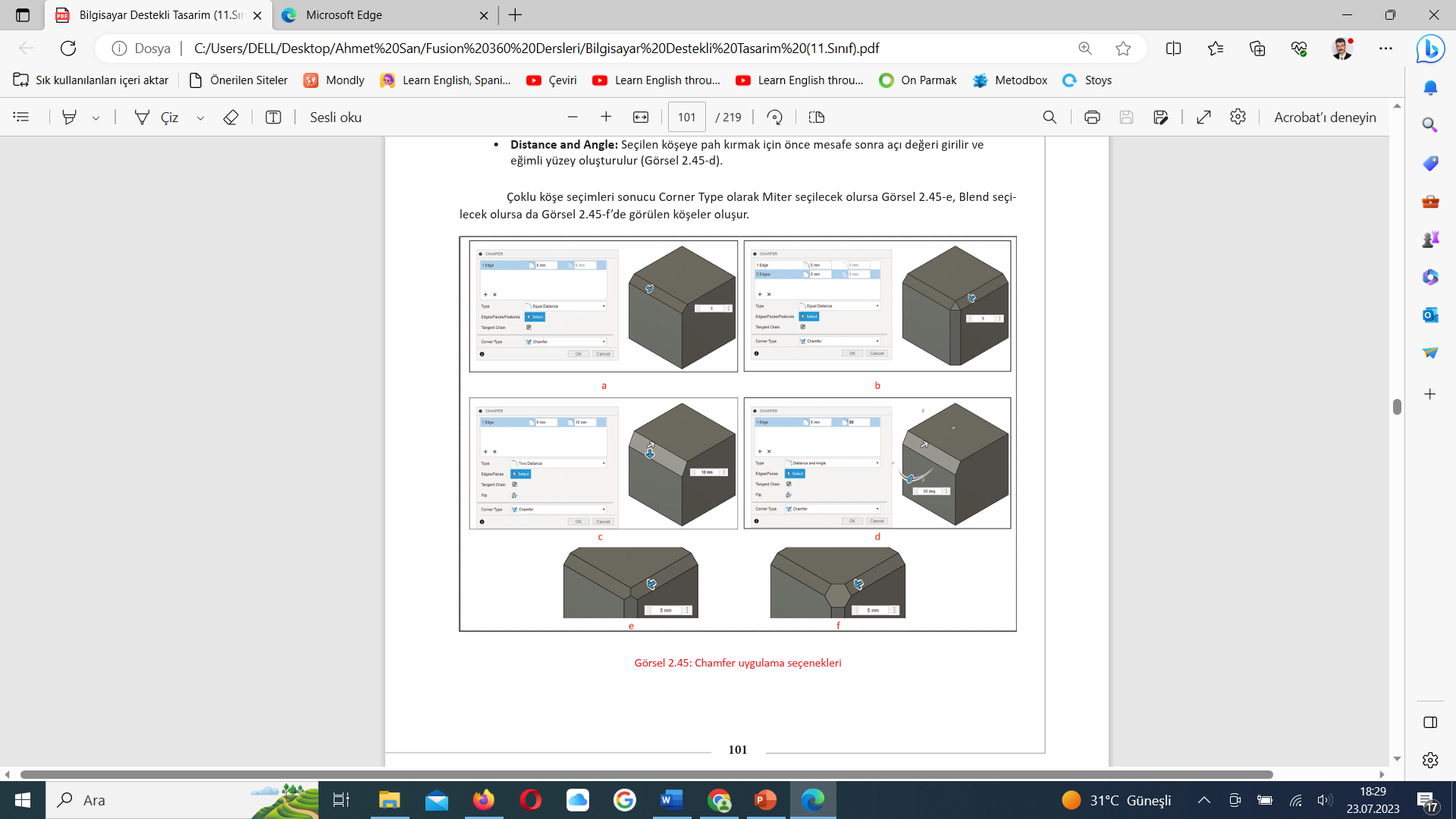 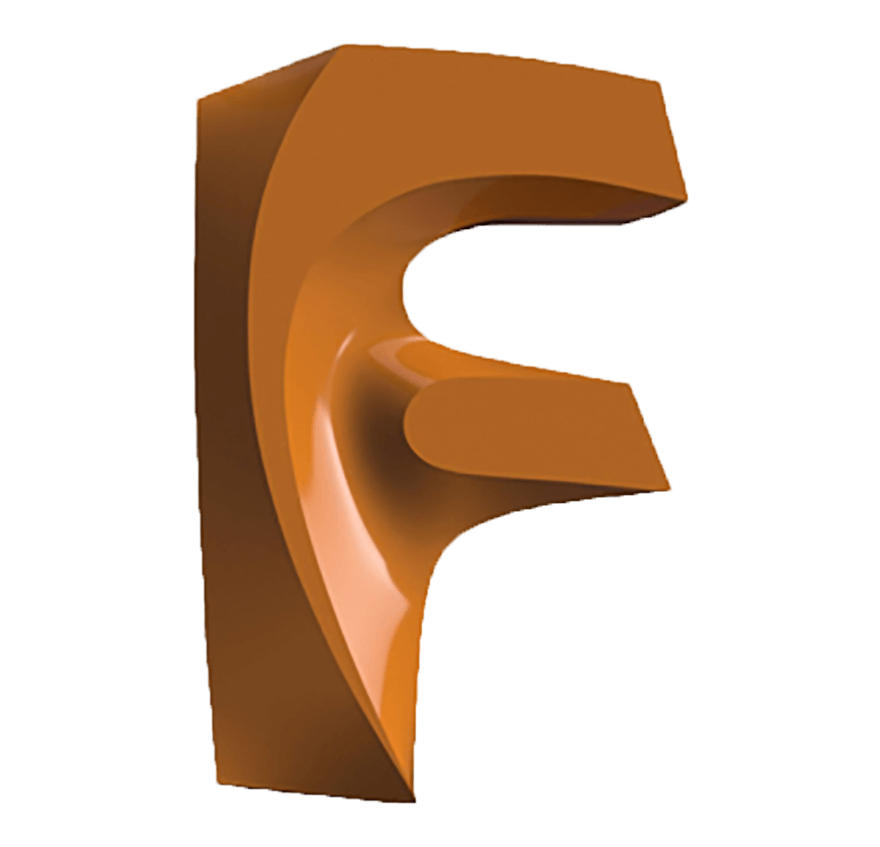 Üç Boyutlu Katı Modelleme Komutları
2.1.21. Draft (Eğim Verme)

Simgesi	:
Konumu	: DESING>SOLID>MODIFY>Draft 
Klavye Kısa yolu:
	Verilen bir cismin yüzeyi veya yüzeylerine, girilen çekme yönü ve açısına göre eğim veren komuttur. “Fixed Plane” (sabit düzlem) ve “Parting Line” (Ayırma Çizgisi) tanımlaması ile Draft seçenekleri bulunmaktadır.
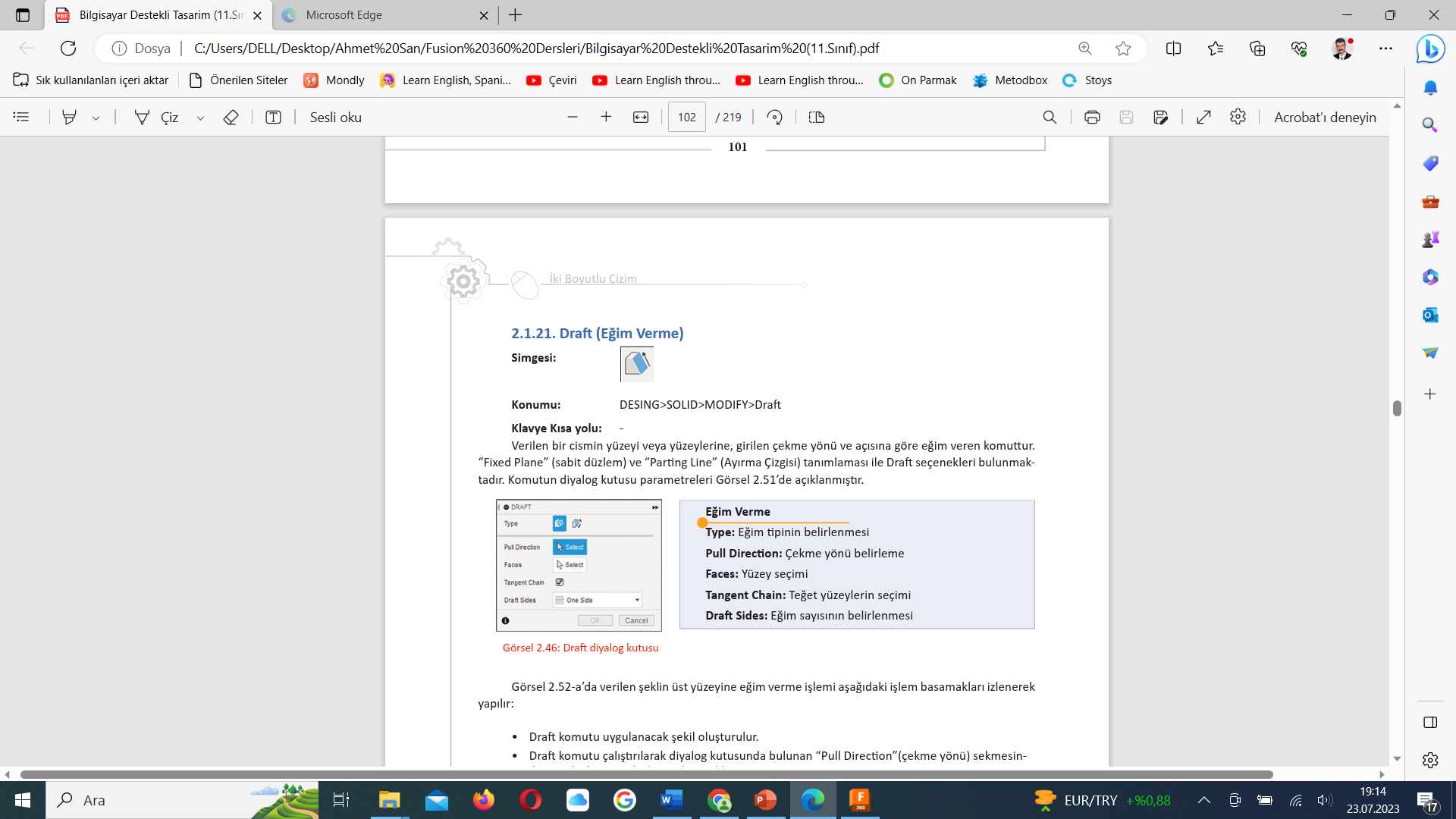 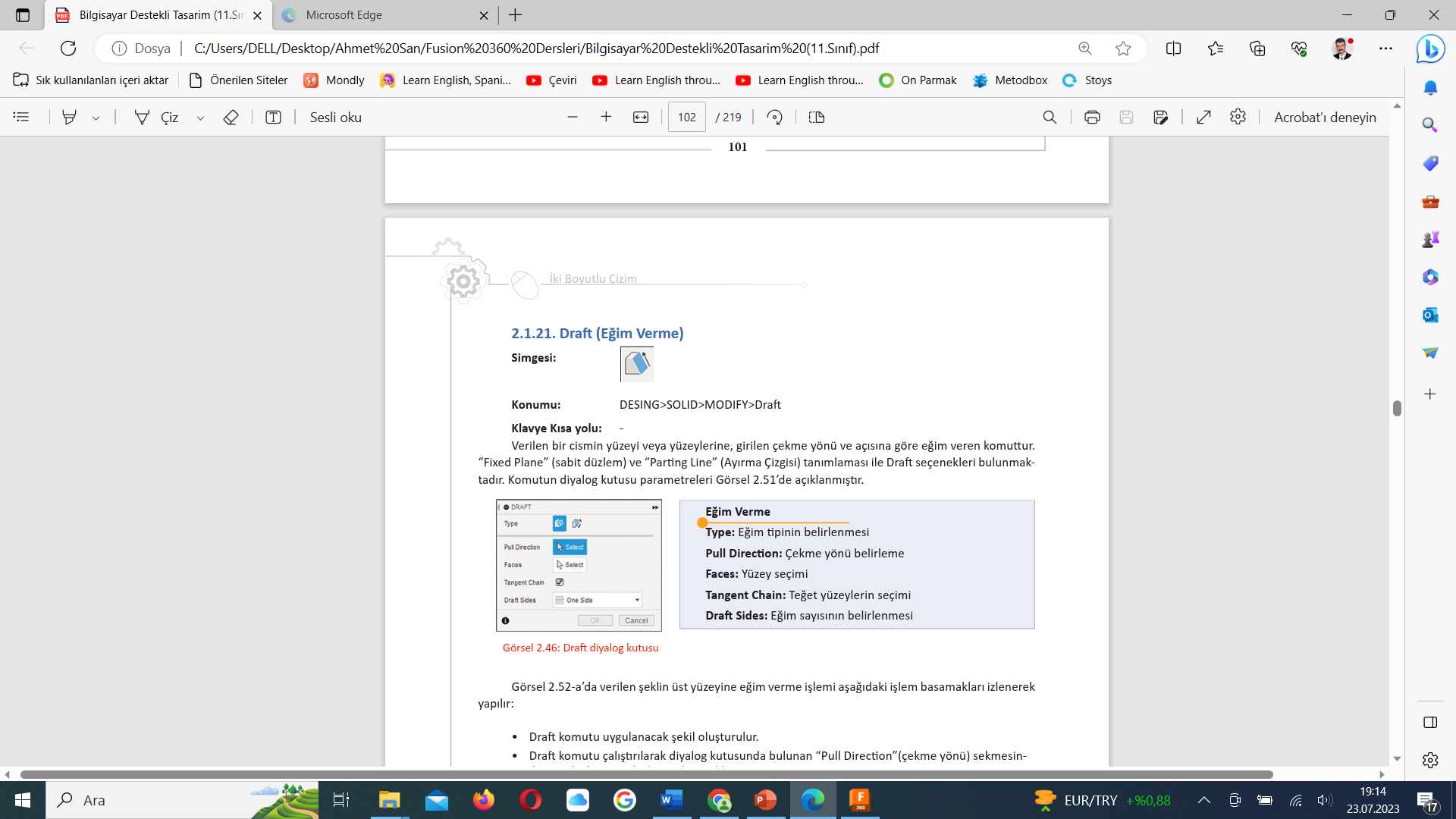 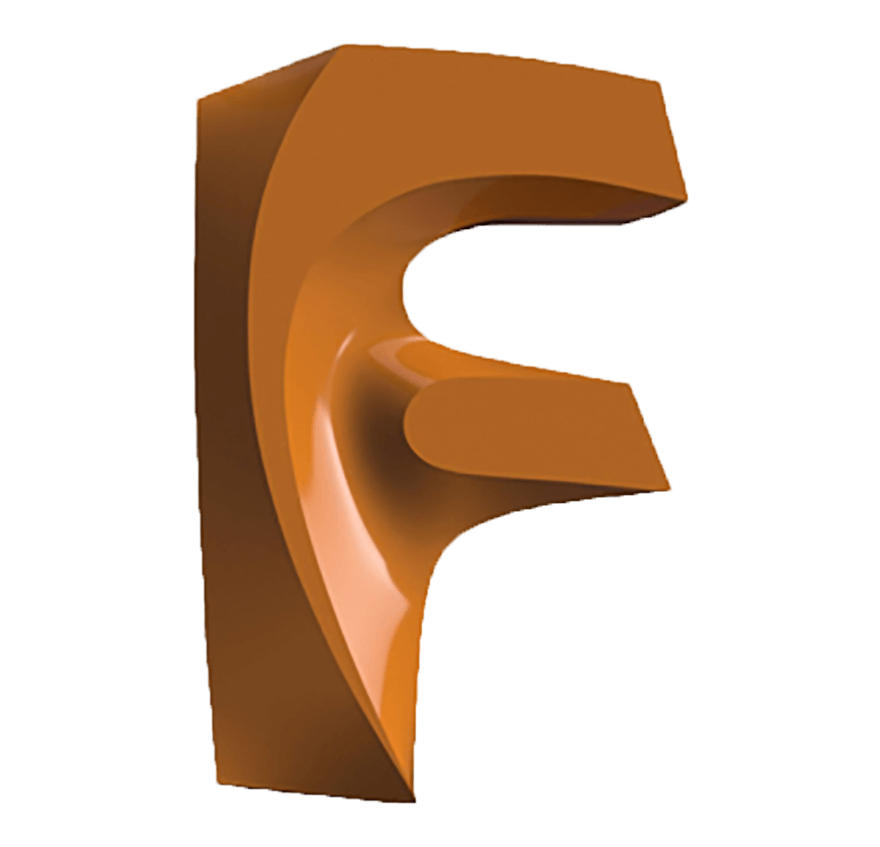 Üç Boyutlu Katı Modelleme Komutları
2.1.22. Shell (İç Boşaltma)

Simgesi	:
Konumu	: DESING>SOLID>MODIFY>Shell 
Klavye Kısa yolu:
	Girilen et kalınlığı değerine göre parça geometrisine paralel bir kabuk oluşturan, parçanın iç kısmını boşaltan komuttur. Shell komutu tüm katı cisimlere uygulanabilir. 
	Verilen şekildeki iç boşaltma işlemini oluşturmak için önce yarıçapı 50 birim olan yarım küre çizilir. Sonra Shell komutu çalıştırılıp içi boşaltılacak yüzey seçilip et kalınlığı değeri olarak 2 mm 
belirlenip komut onaylanır.
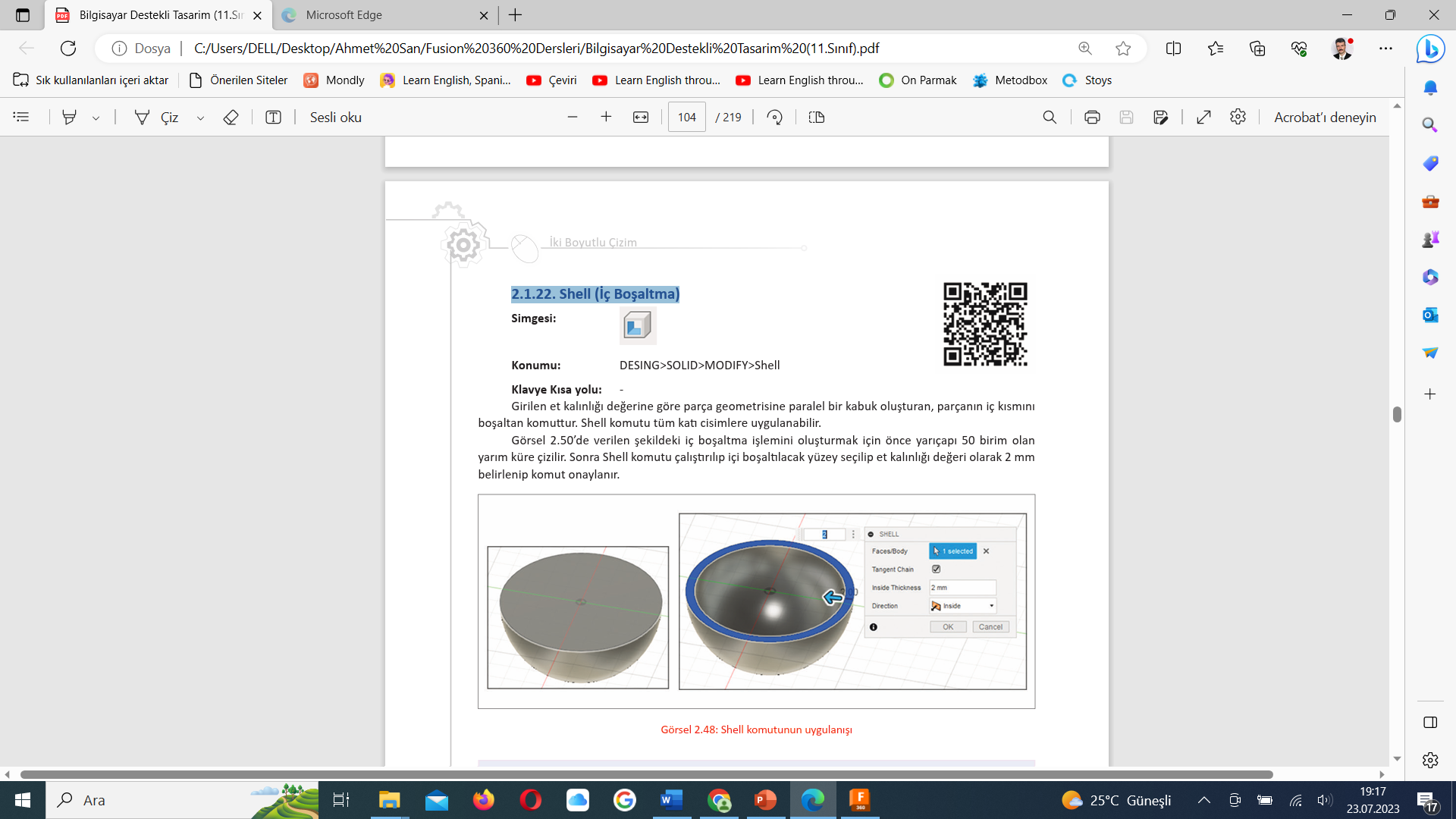 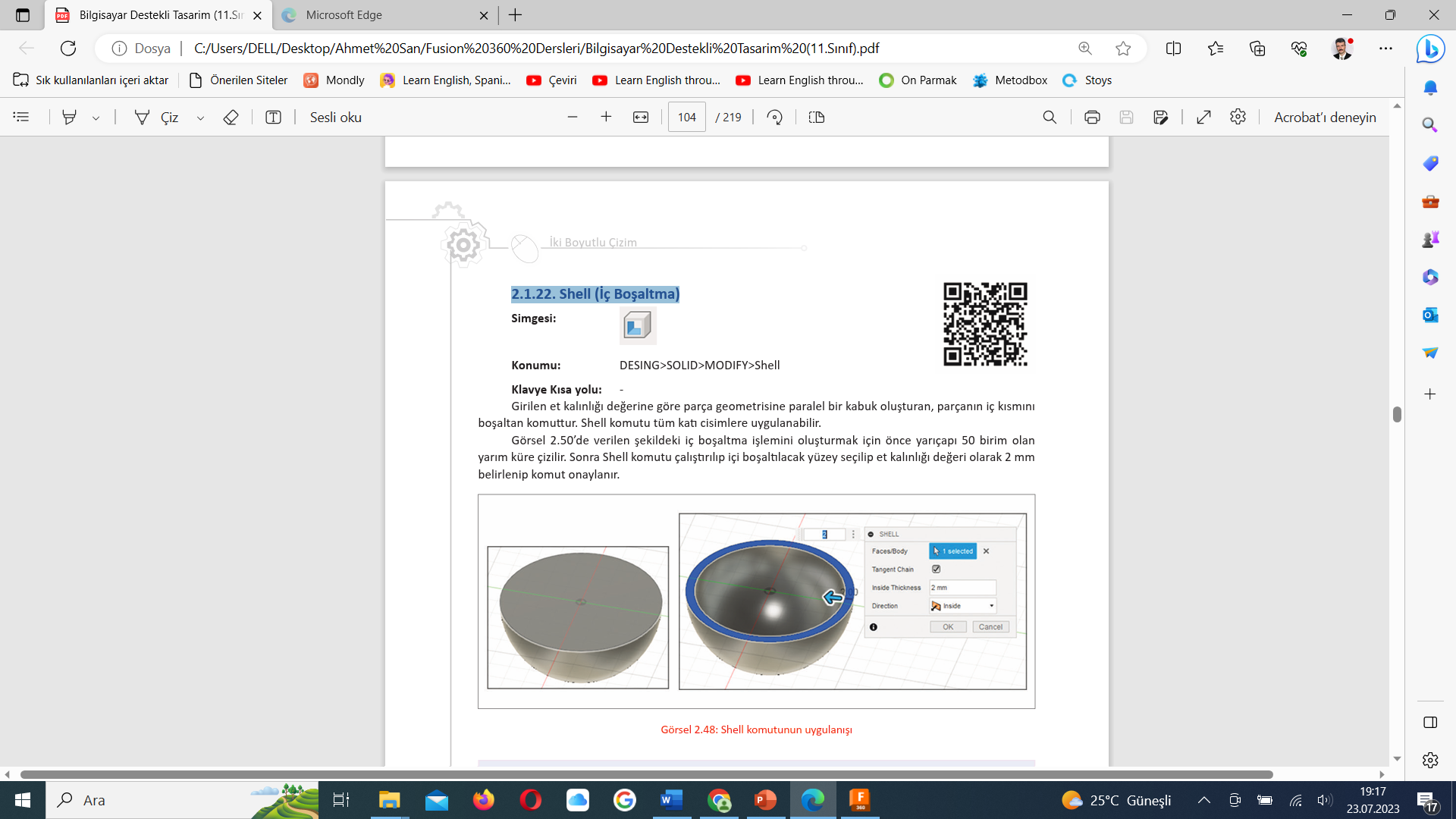 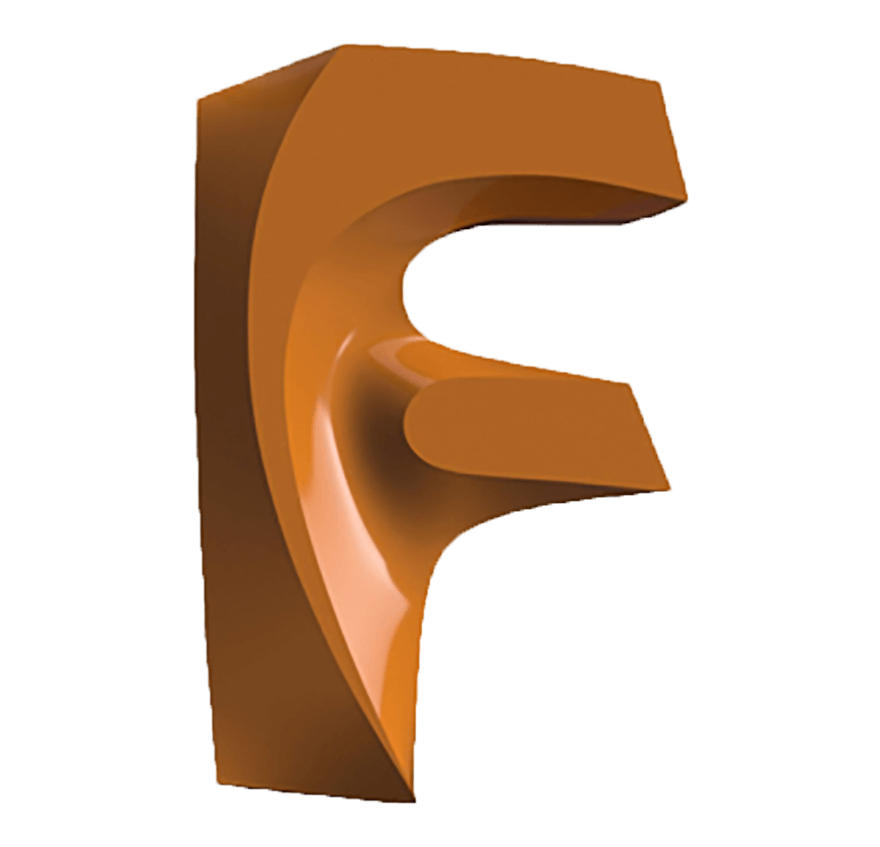 Üç Boyutlu Katı Modelleme Komutları
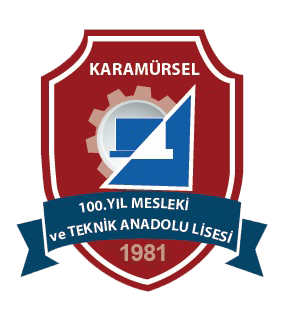